Perspective
Put yourself in someone 
else’s shoes.
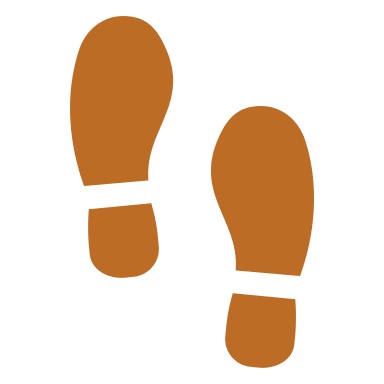 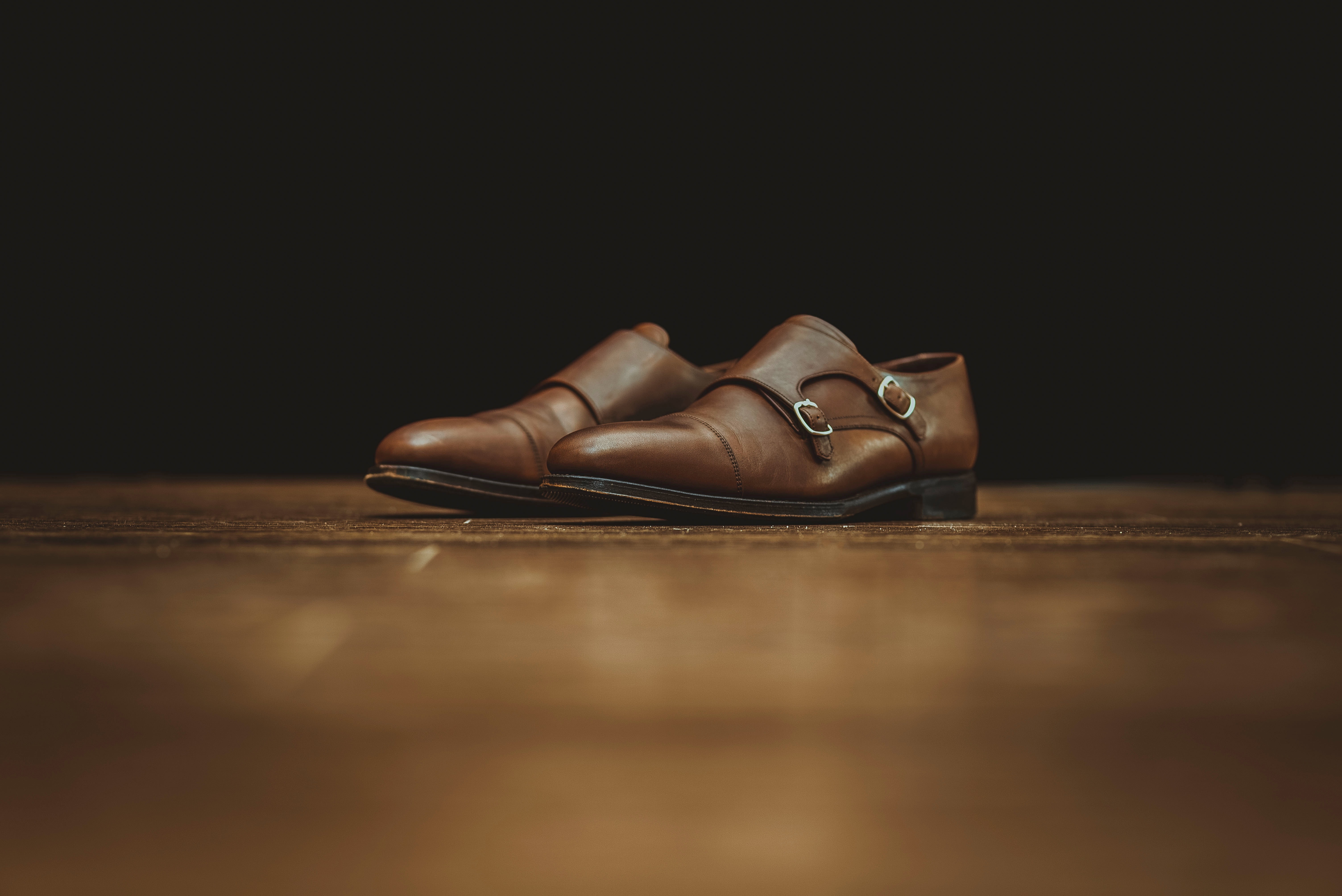 Before you judge someone, 
WALK A MILE in their shoes.
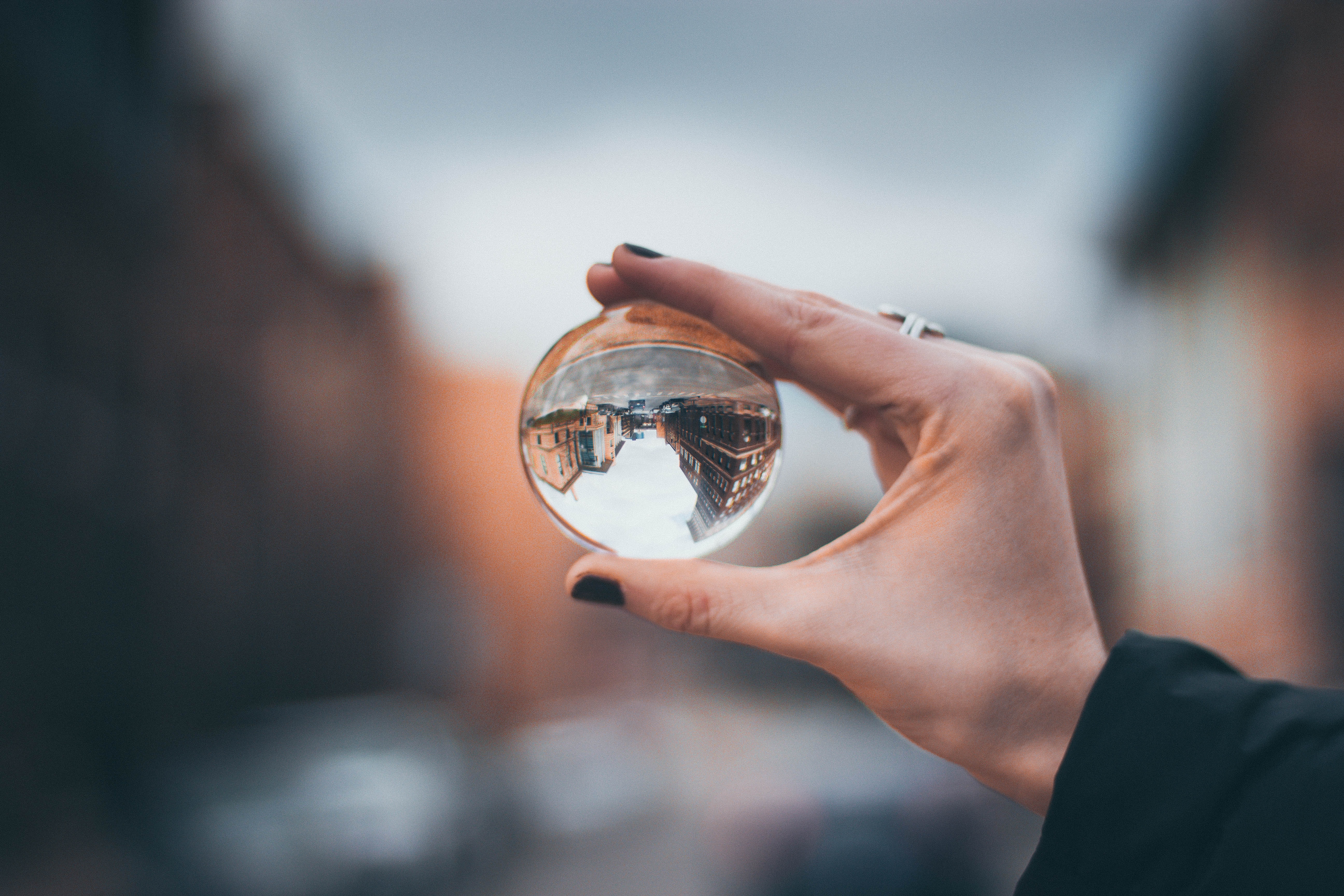 Perspective
How you view the world
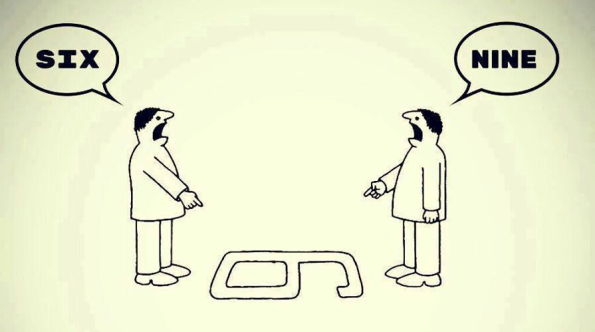 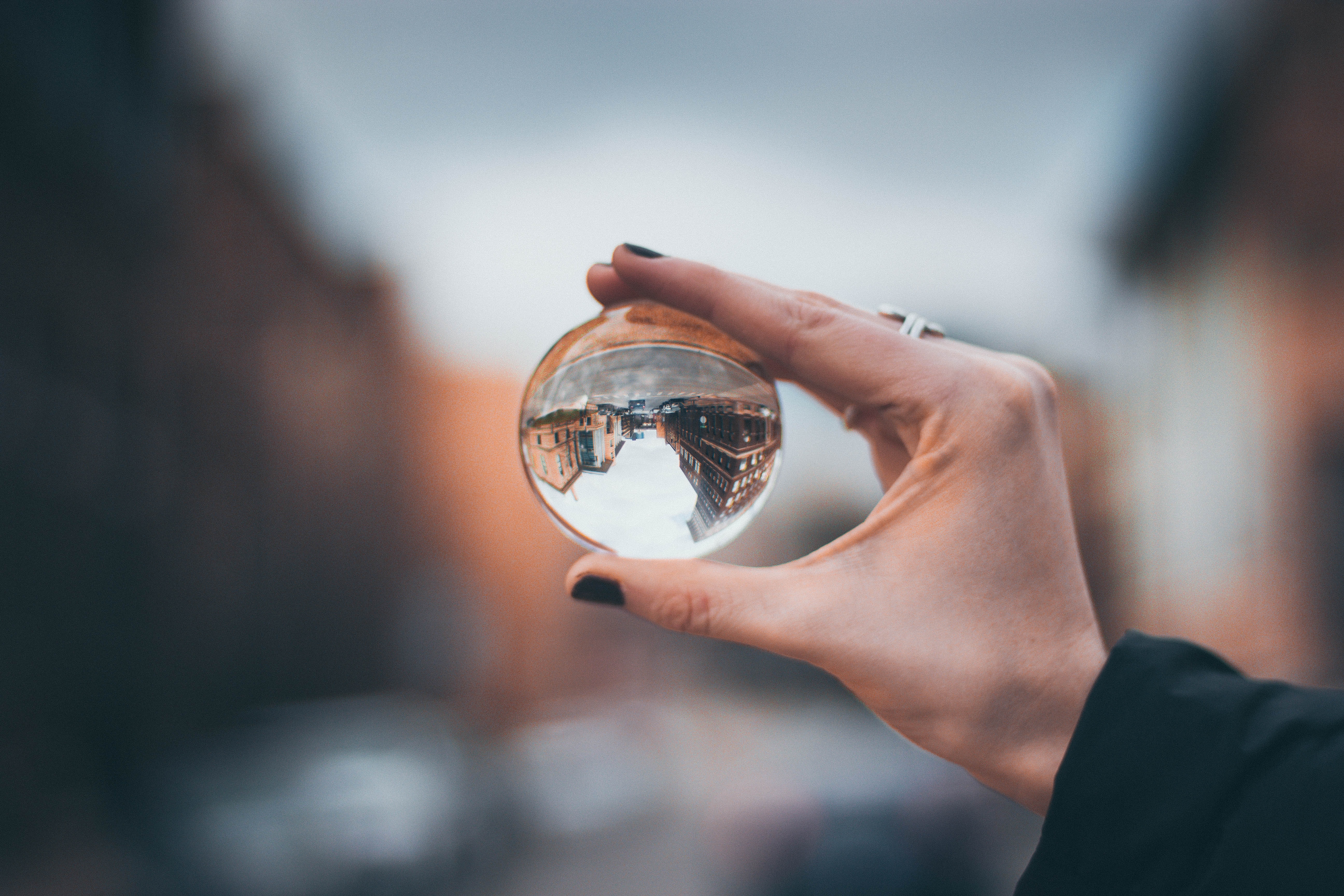 Perspective
From my perspective, health care costs are low in Korea.
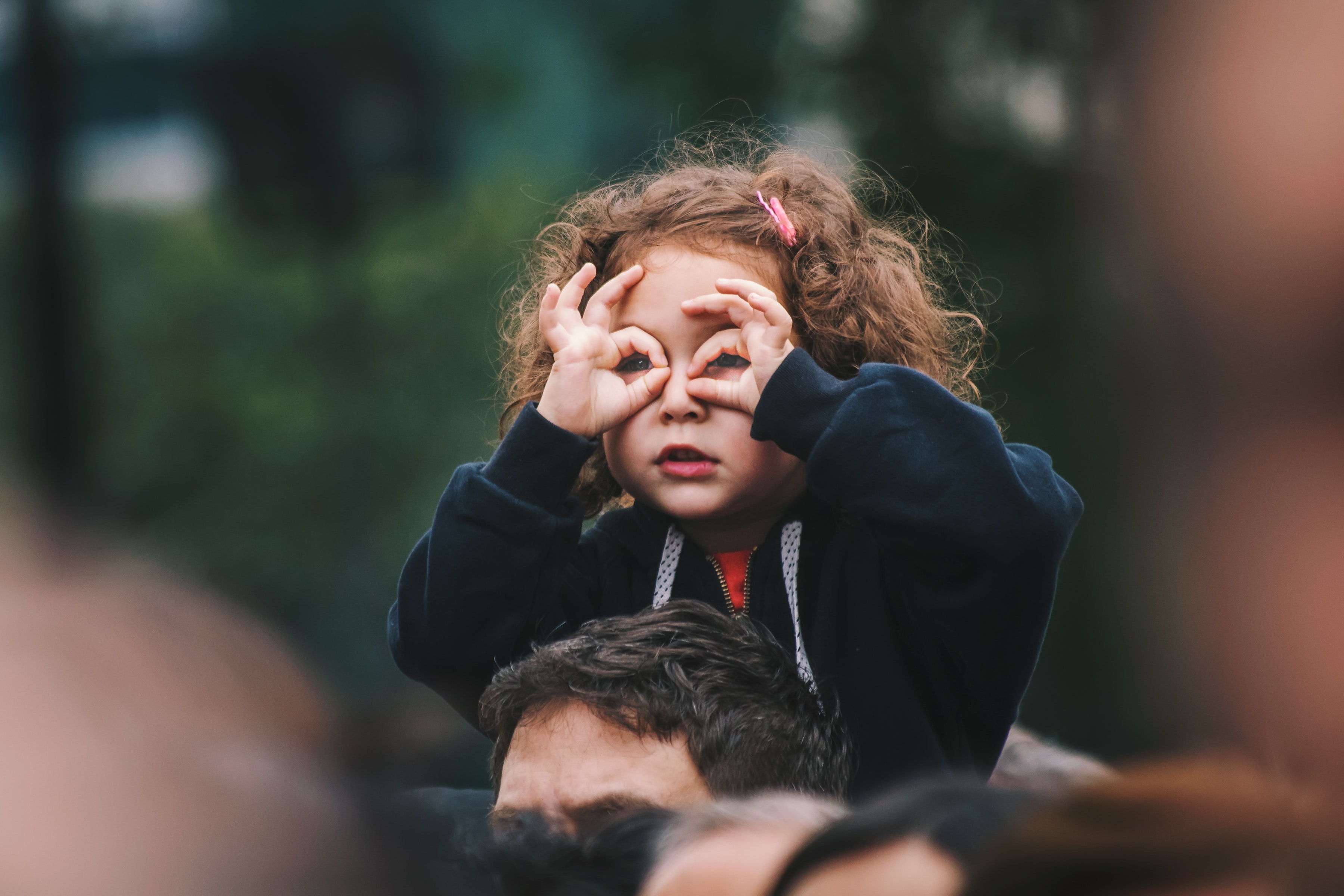 Point of view
How you view the world
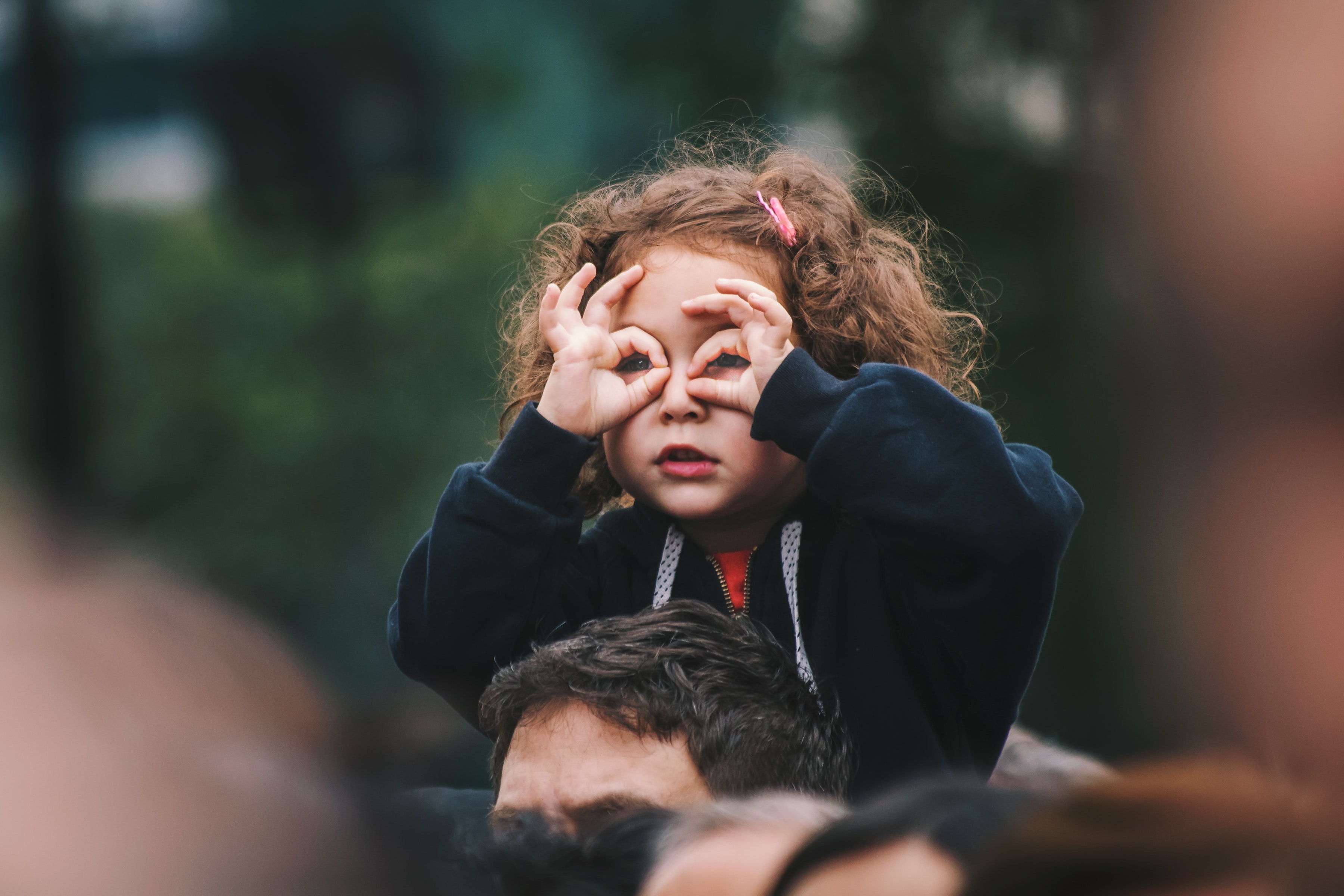 Point of view
From my point of view, making mistakes in English is ok if people understand you.
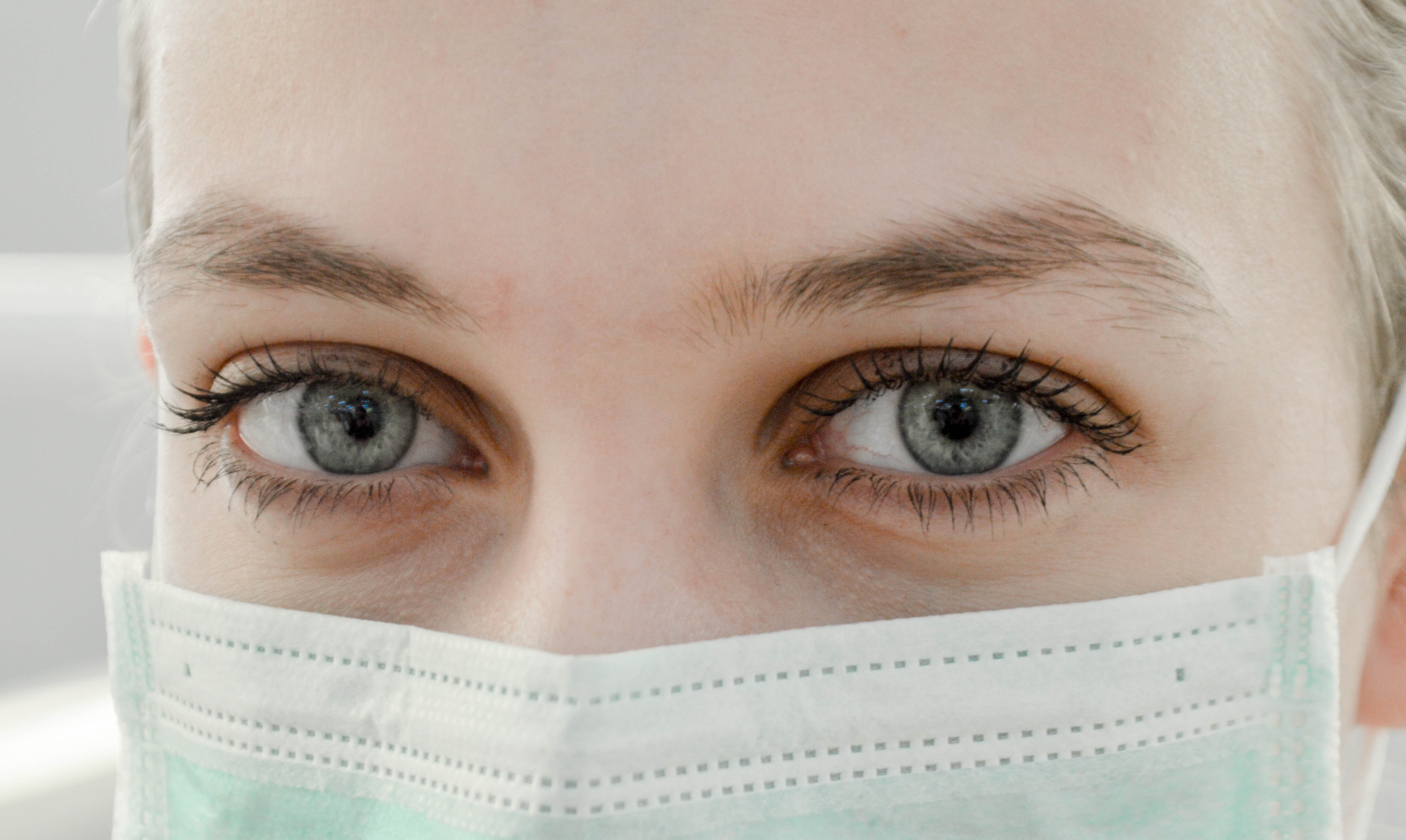 In my eyes
How you view the world
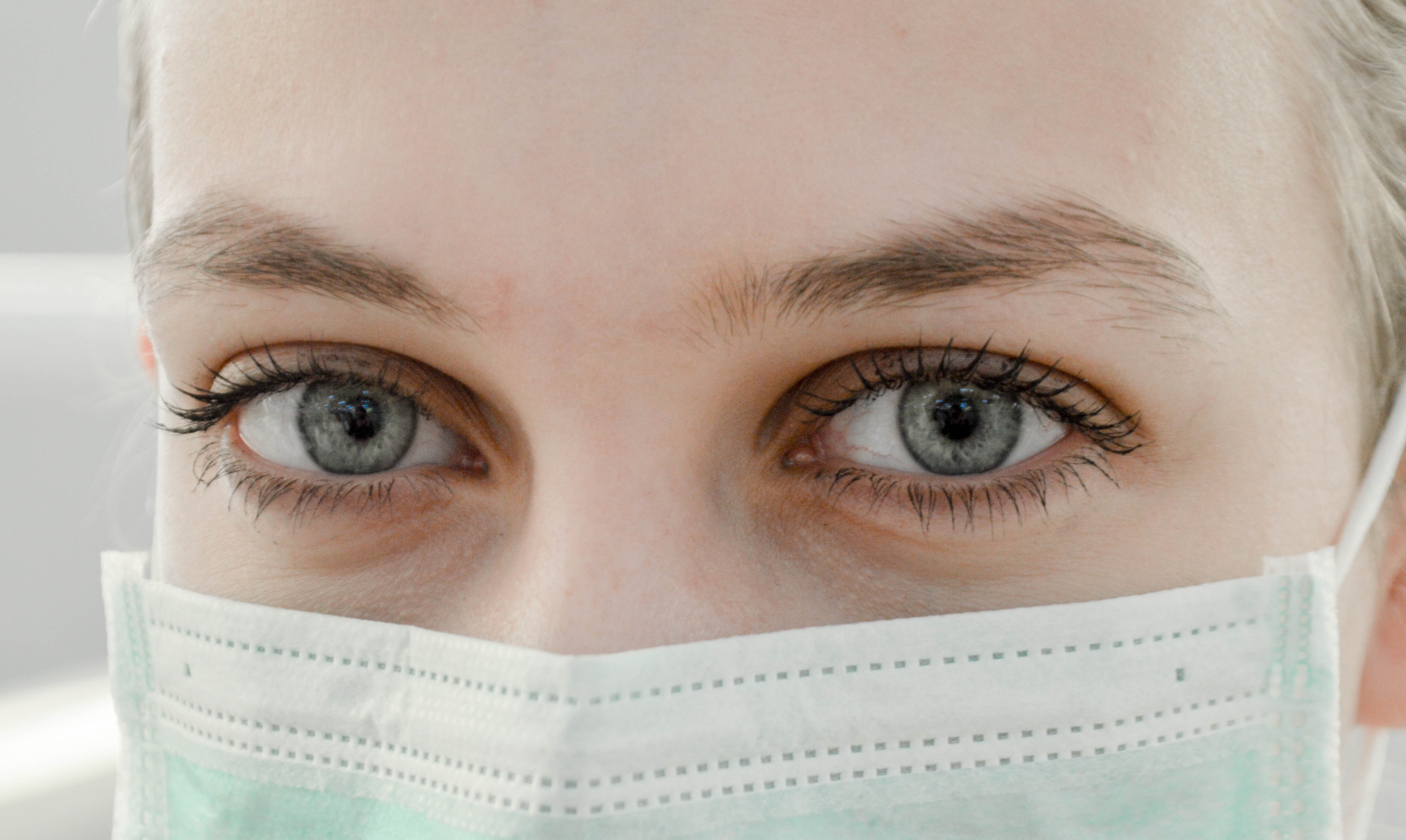 In my eyes
In my eyes, the most beautiful place on earth is Antarctica.
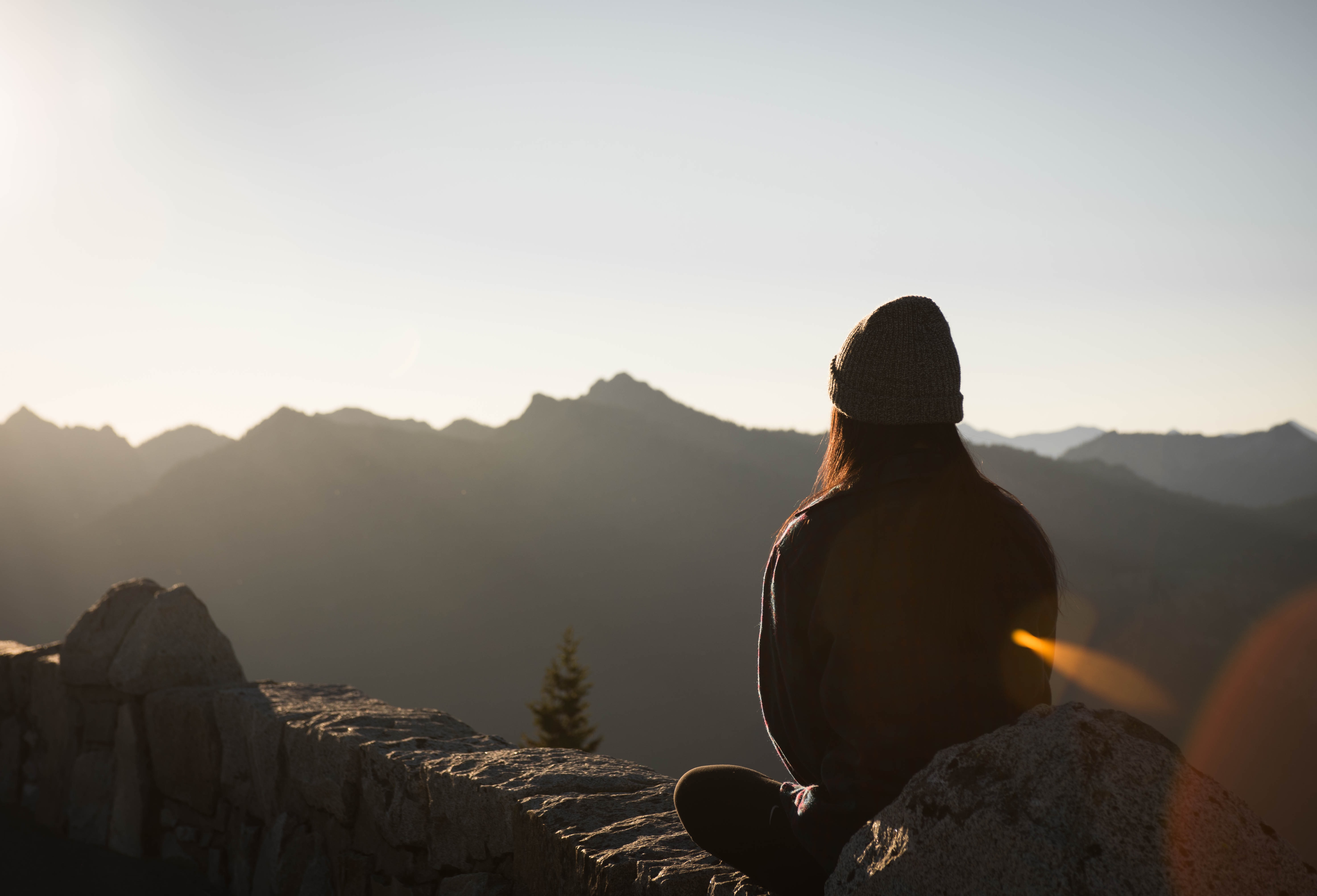 It seems to me
How you view the world
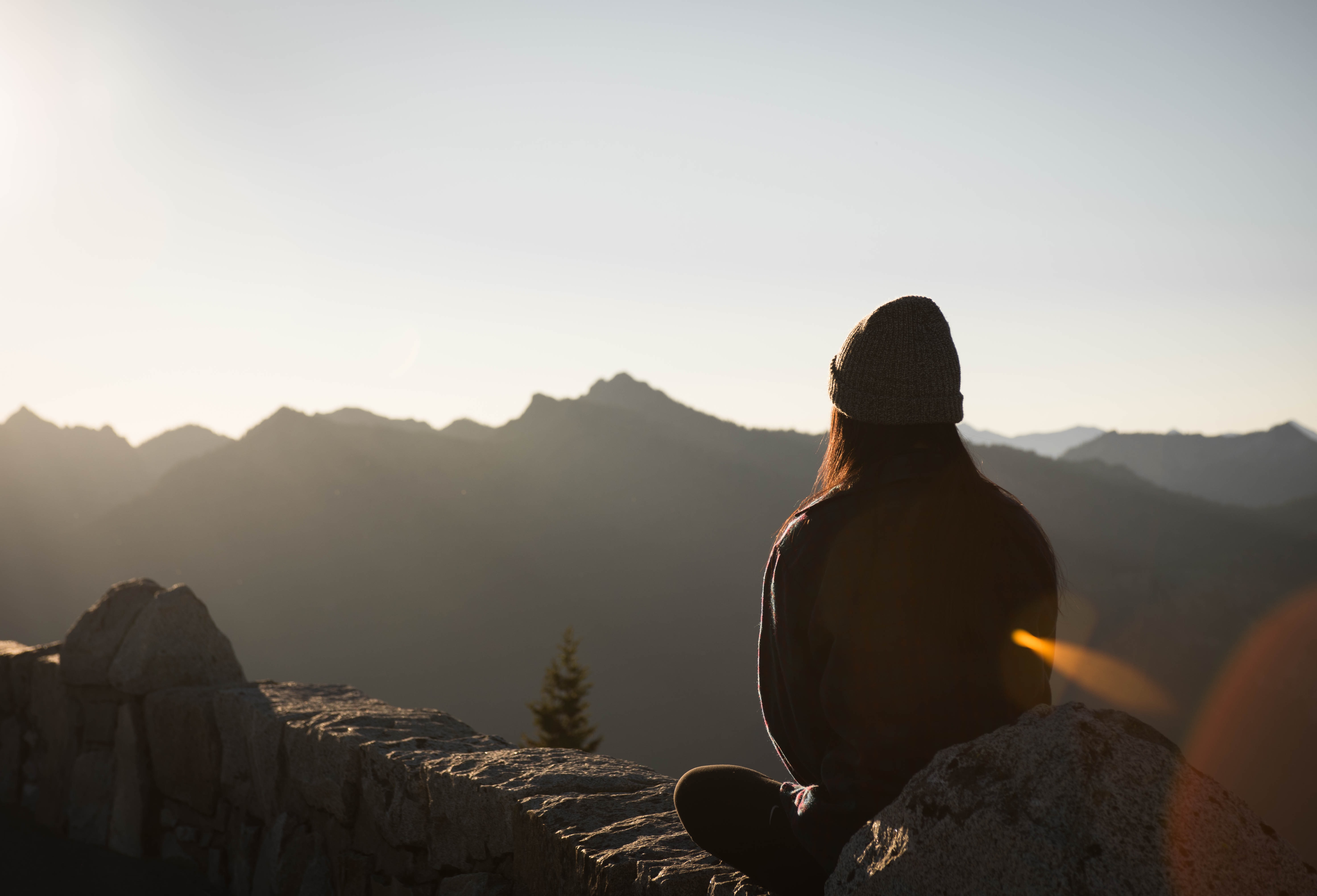 It seems to me
It seems to me that quality of life is improving.
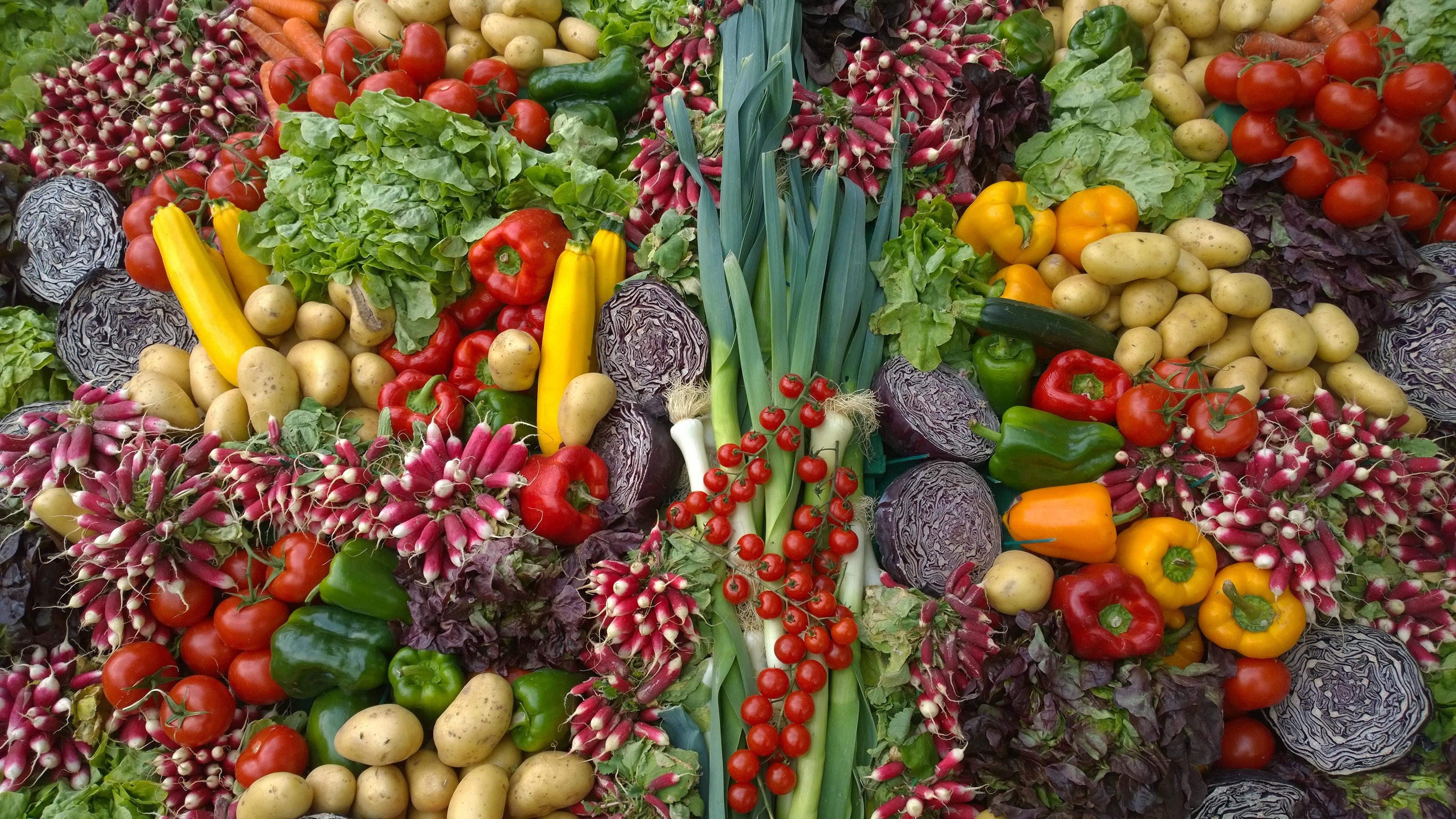 According to me
How you view the world
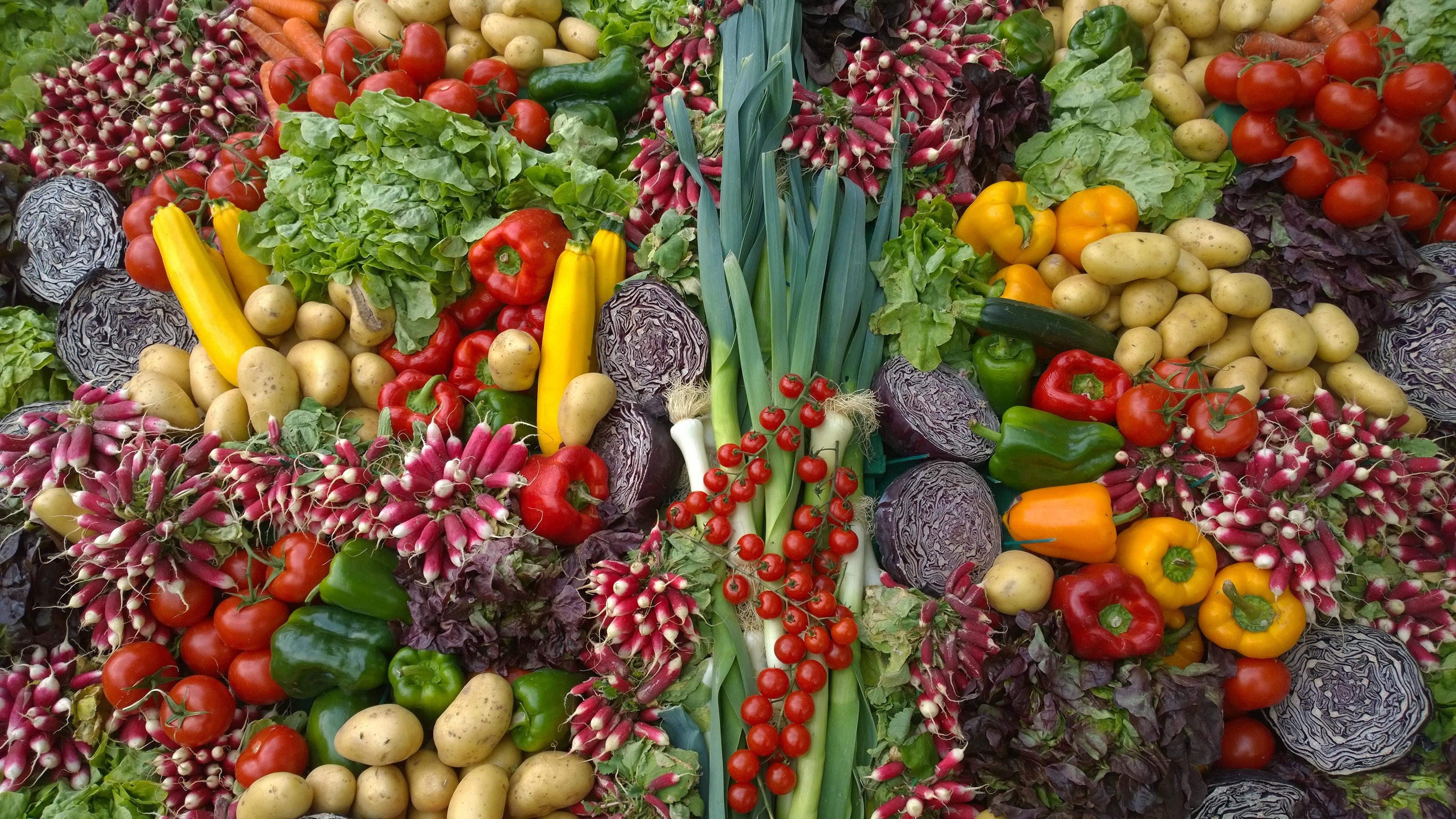 According to me
According to me we should all become vegetarians.
Opinion
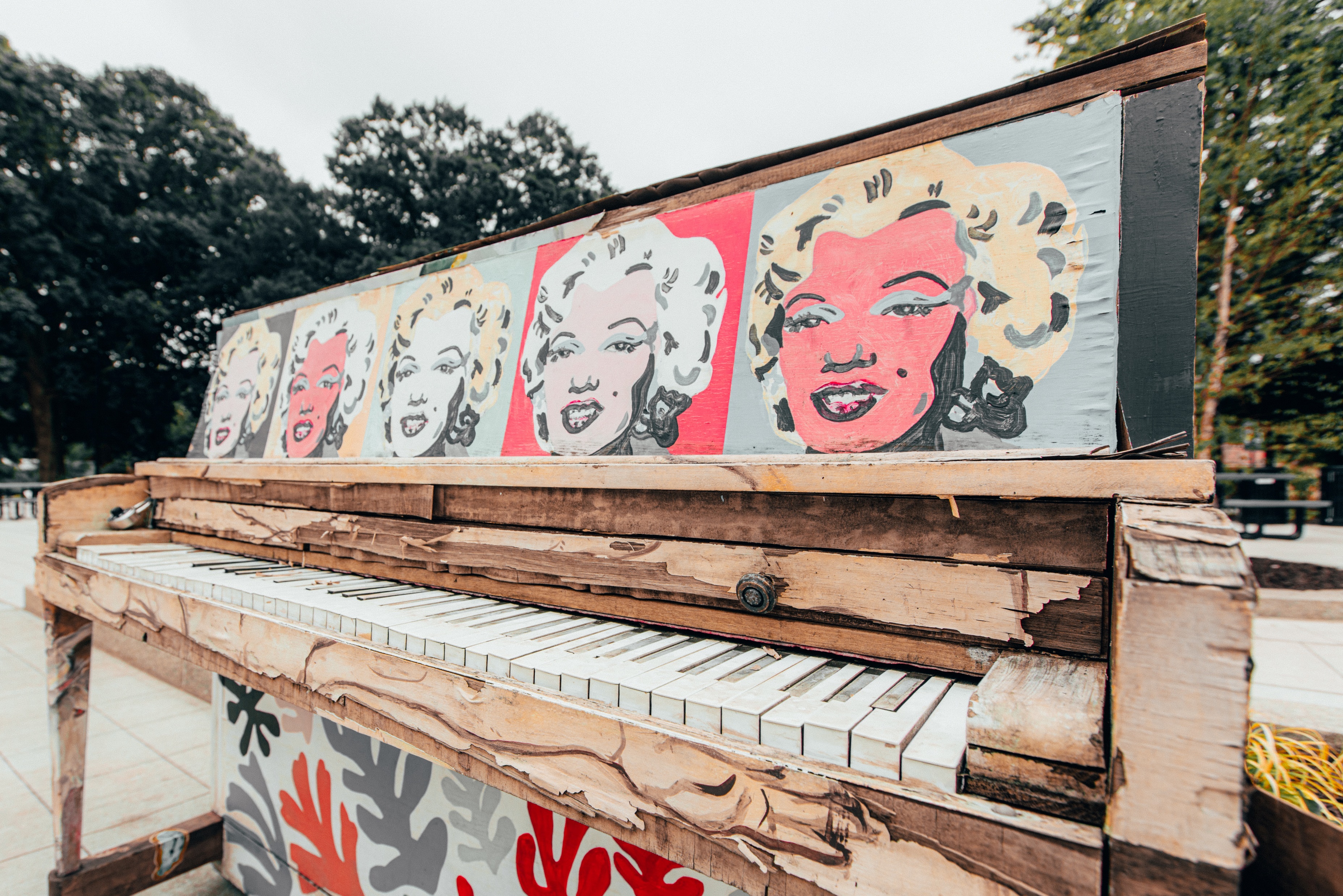 Personally speaking
This is what I believe
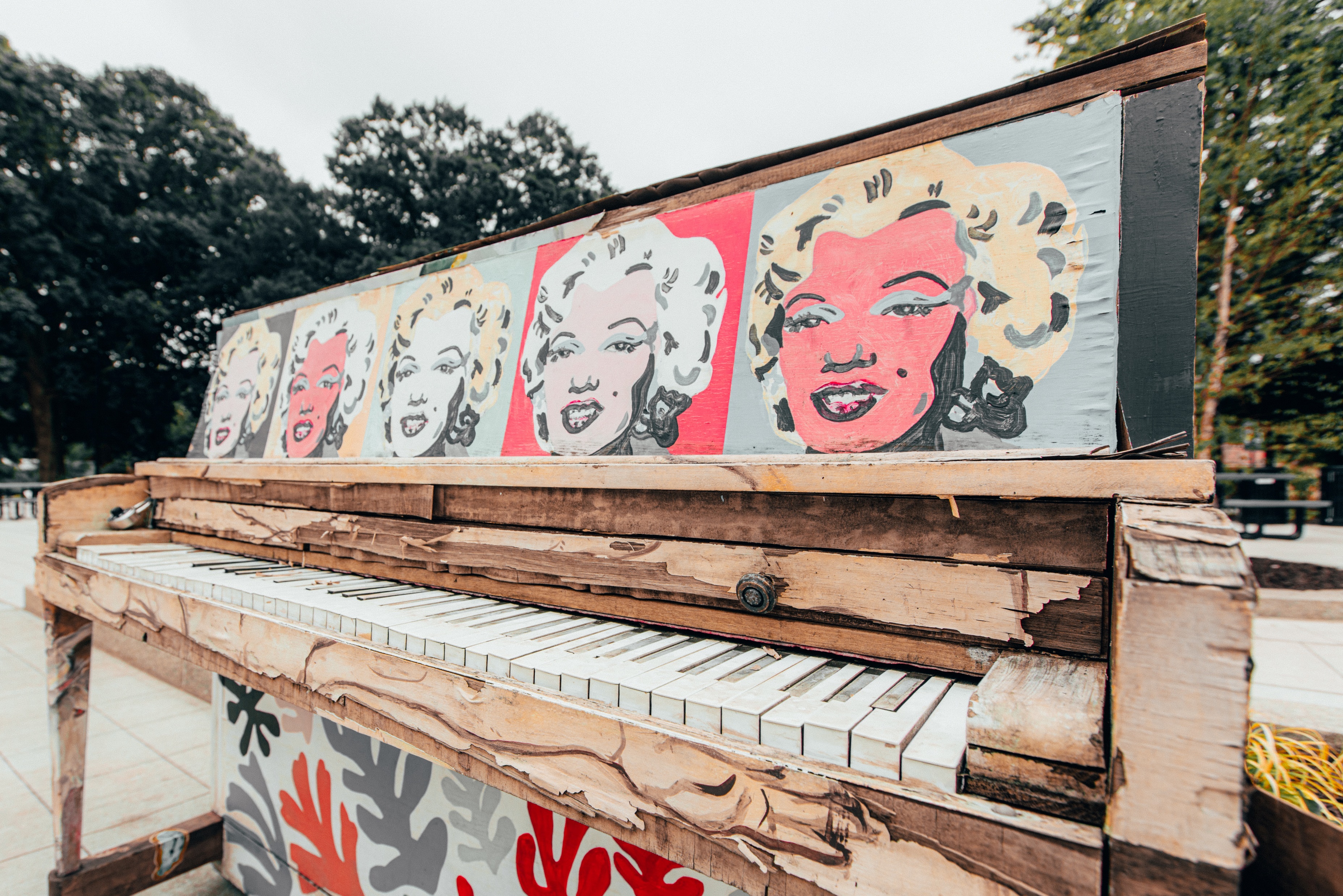 Personally speaking
Personally speaking, I think celebrities get paid too much money.
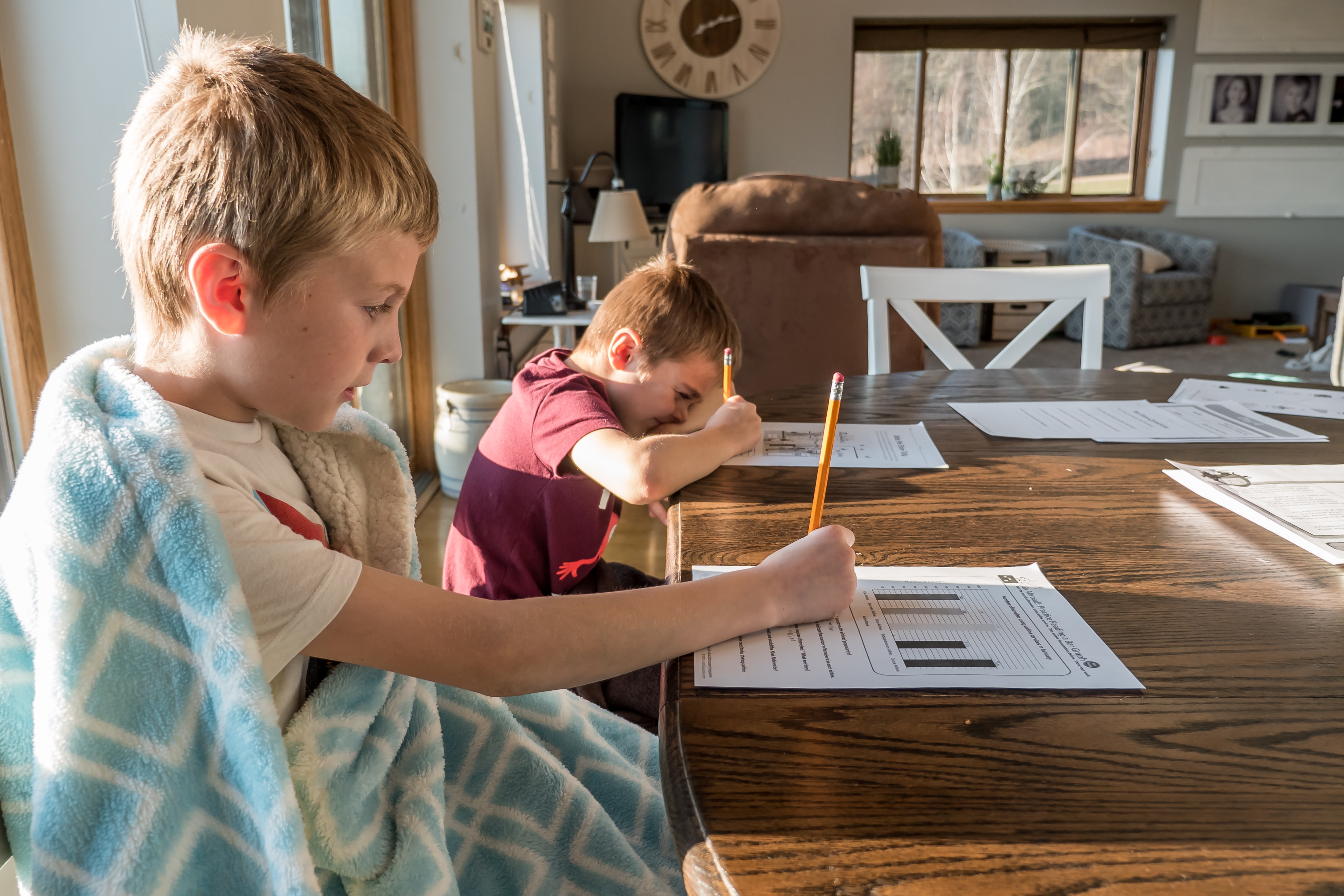 In my opinion
This is what I believe
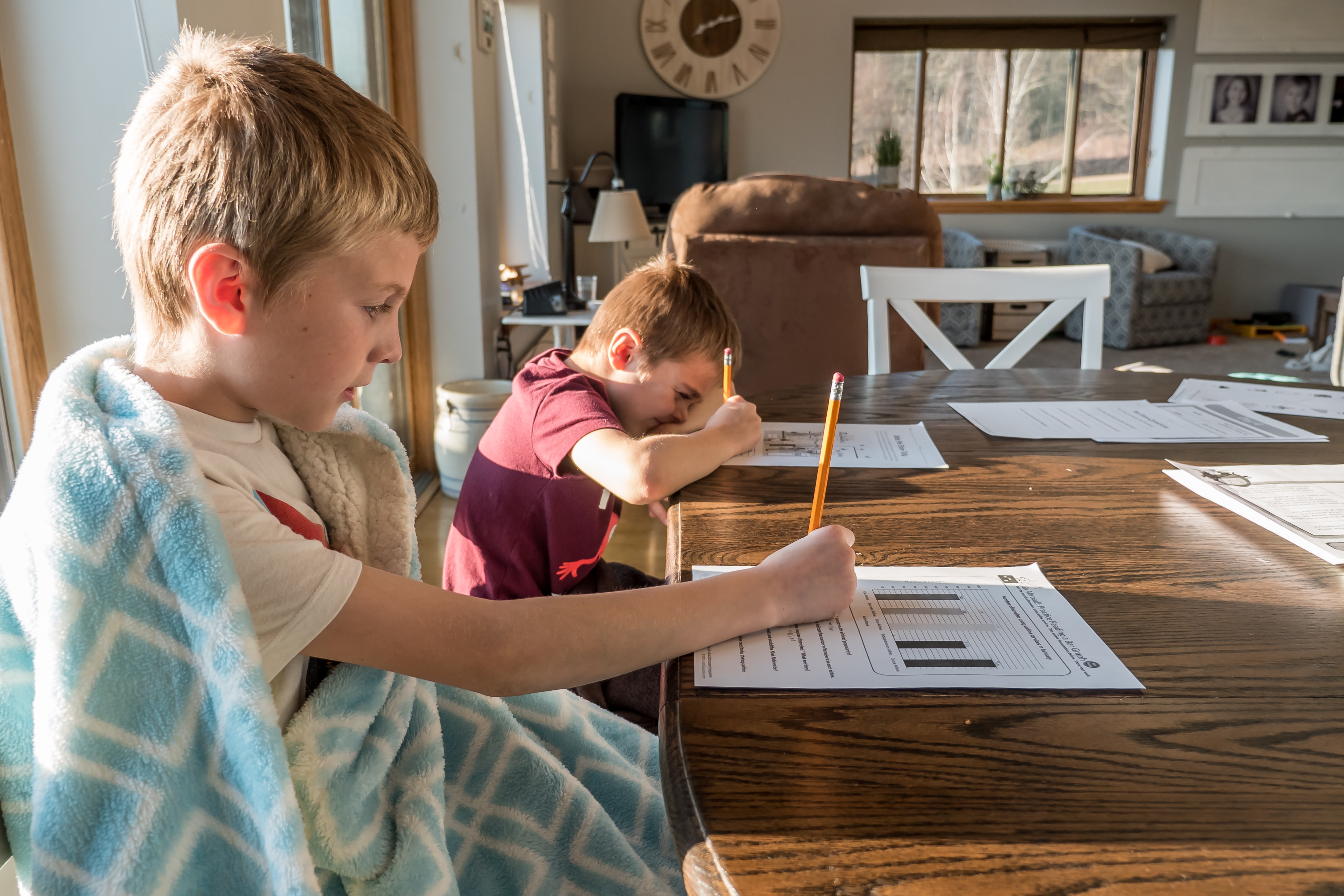 In my opinion
In my opinion, homework is bad.
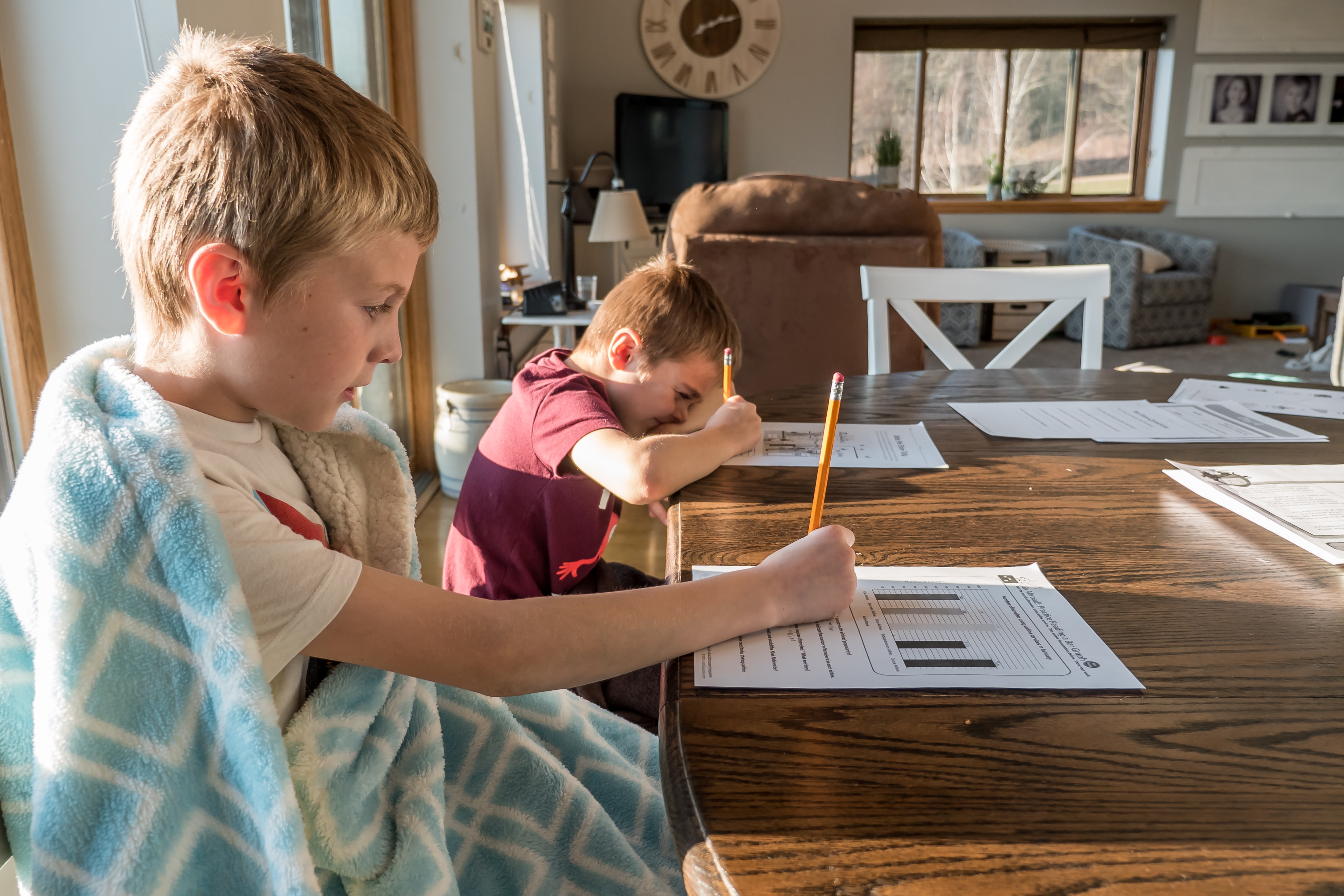 In my opinion
I think 
I believe
I feel
I guess
I’m sure
School 
perspectives
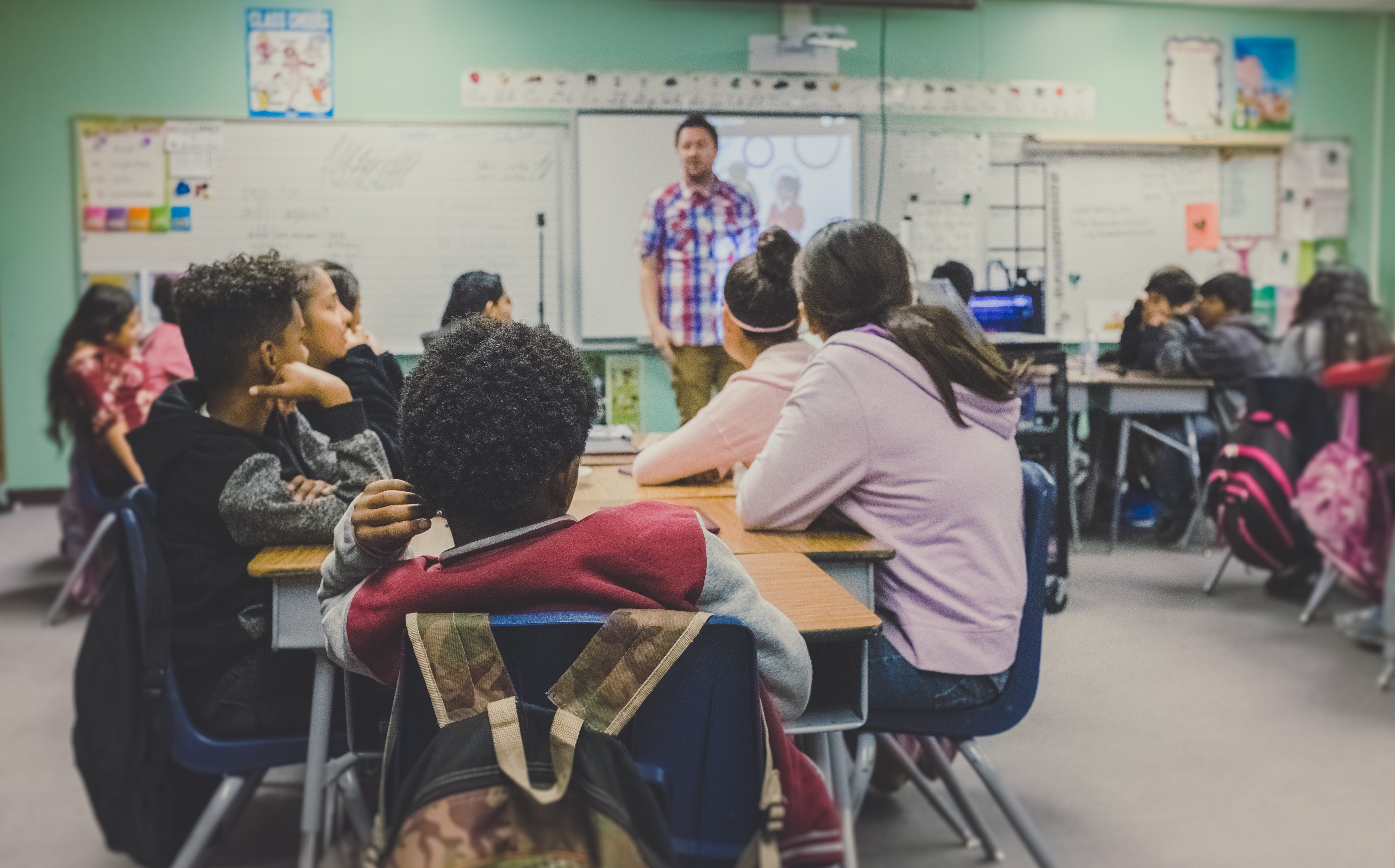 Situation
Hypothetical 
situations
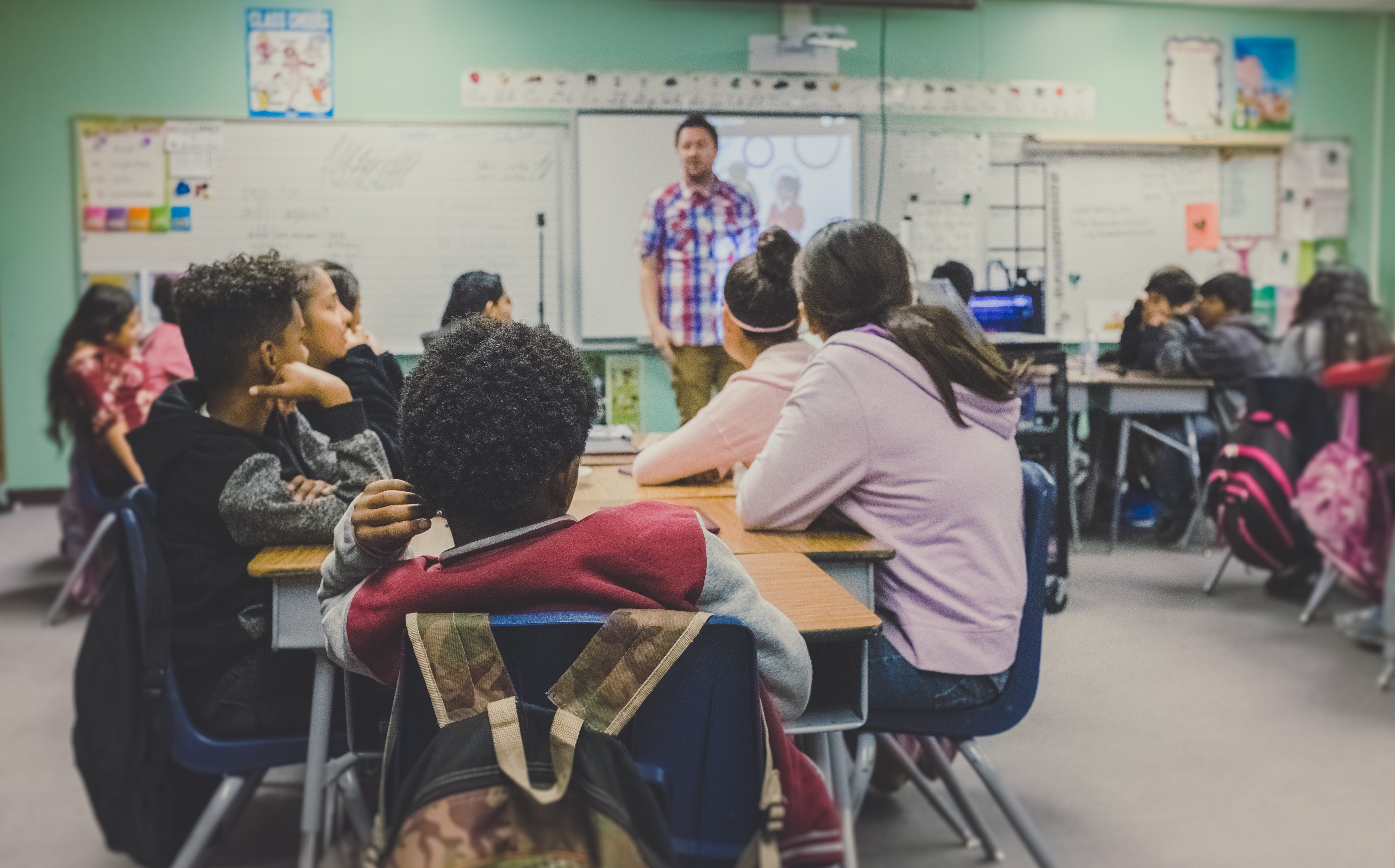 roles
Principal 
Teacher
Student
Parent
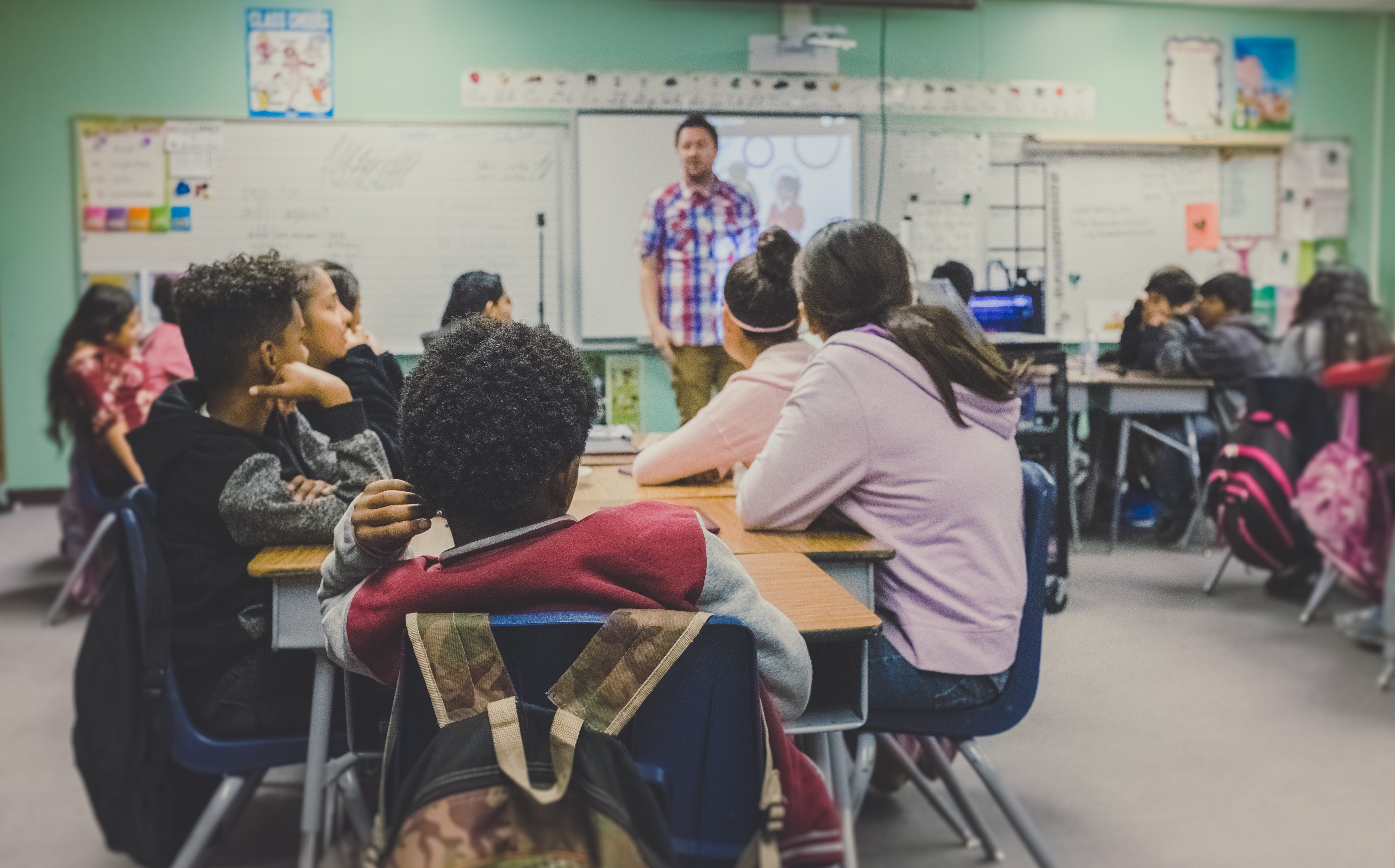 Special rule:
“Put yourself in my shoes”
exchange roles
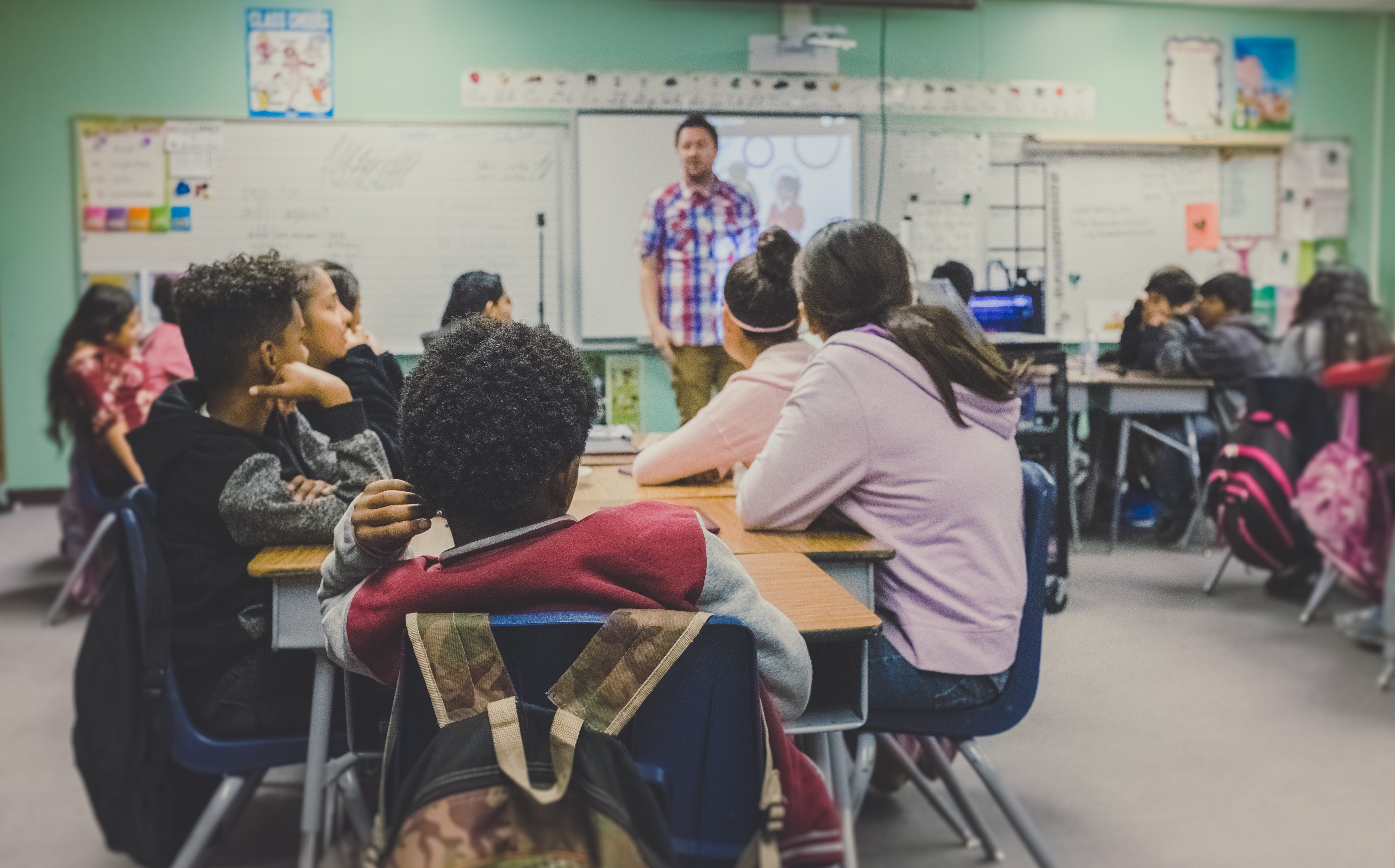 goal
Find a solution that 
everyone agrees with.
10 minutes per situation.
http://myenglishonline.ca/wp-content/uploads/2014/08/100-Phrases.pdf